W̓iƛux̌ le?
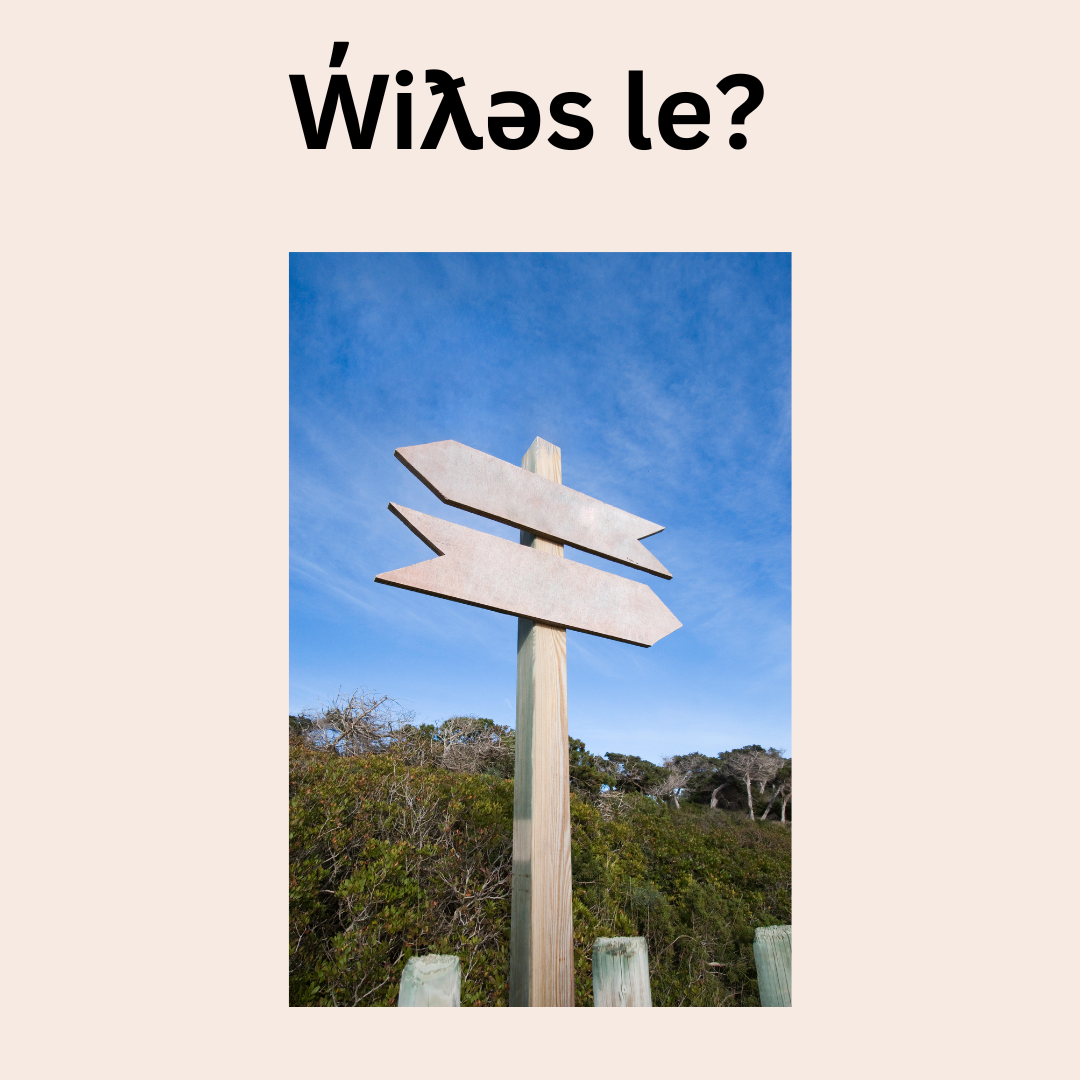 Presentation title
W̓iƛux̌ le?
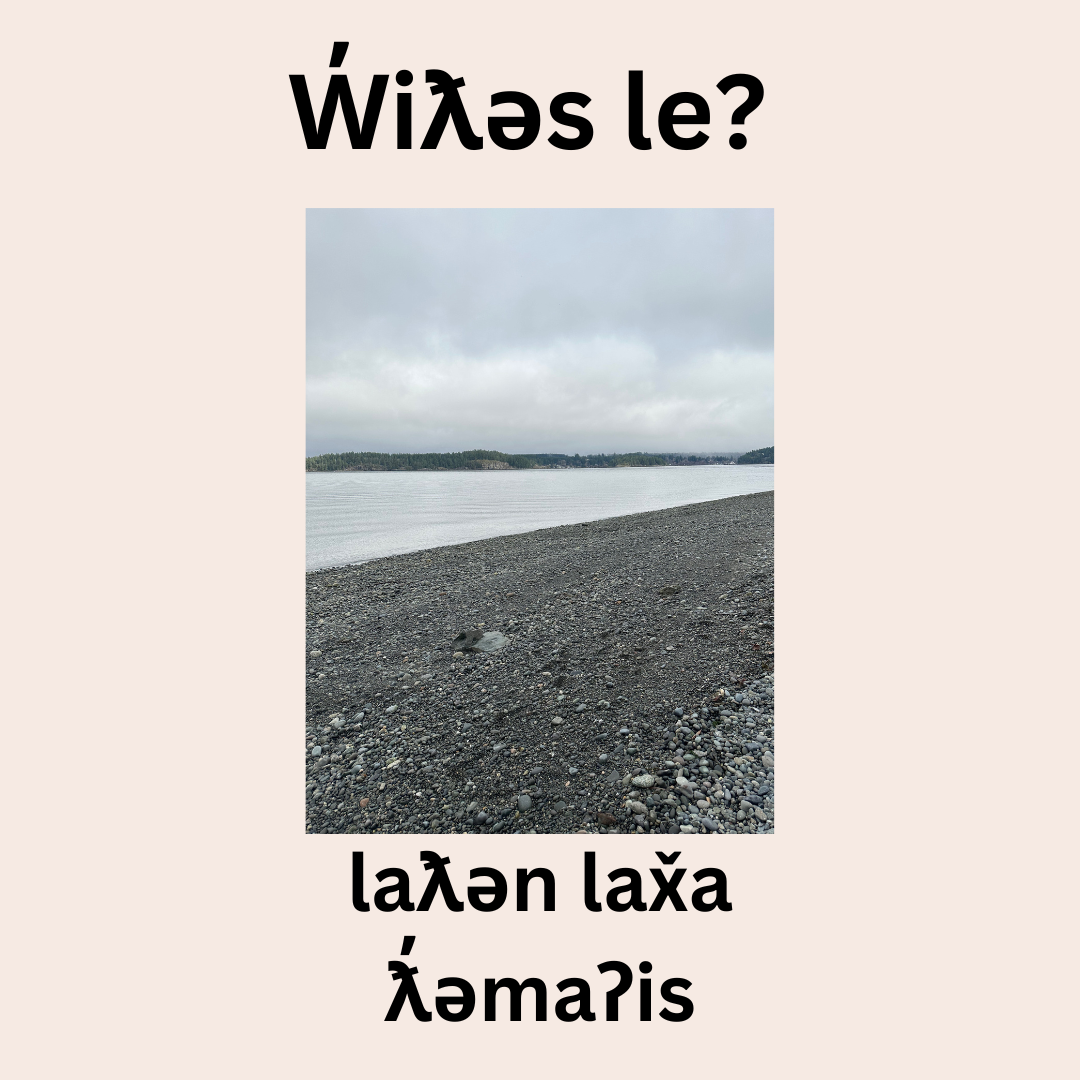 Laƛux̌ lax̌a ƛ̓amaʔis.
W̓iƛux̌ le?
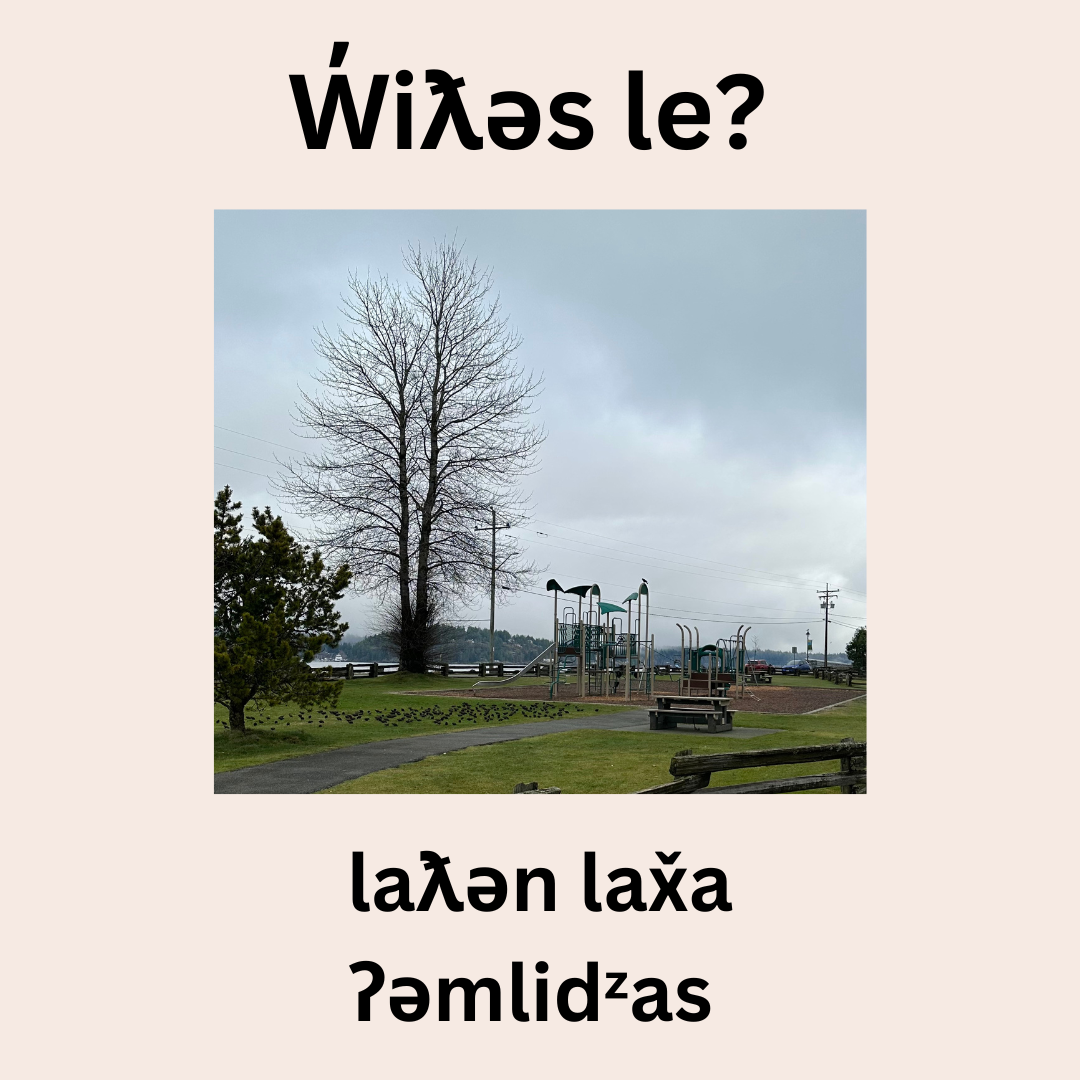 Laƛux̌ lax̌a ʔəmlidᶻas.
W̓iƛux̌ le?
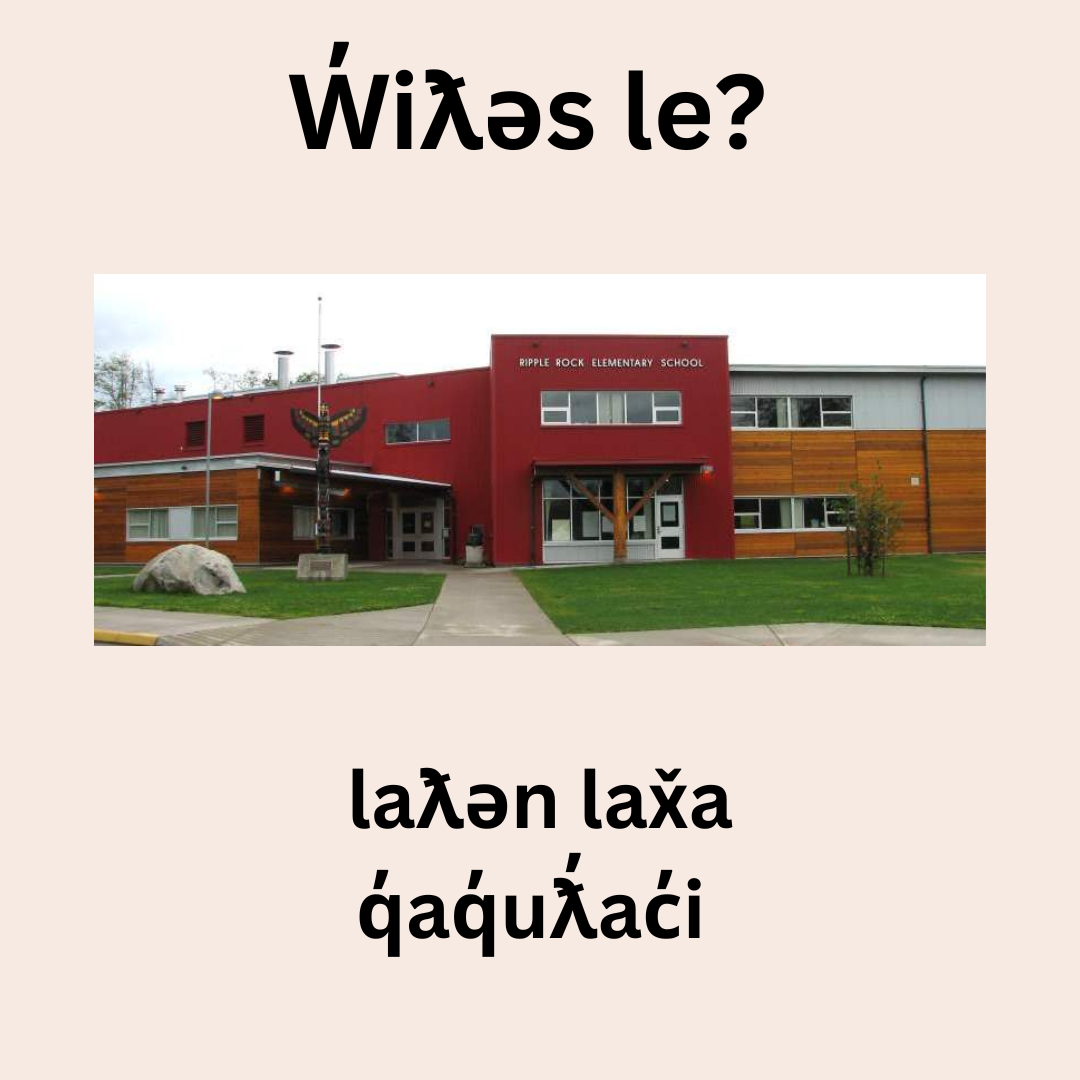 Laƛux̌ lax̌a q̓aq̓uƛ̓aʔac̓i.
W̓iƛux̌ le?
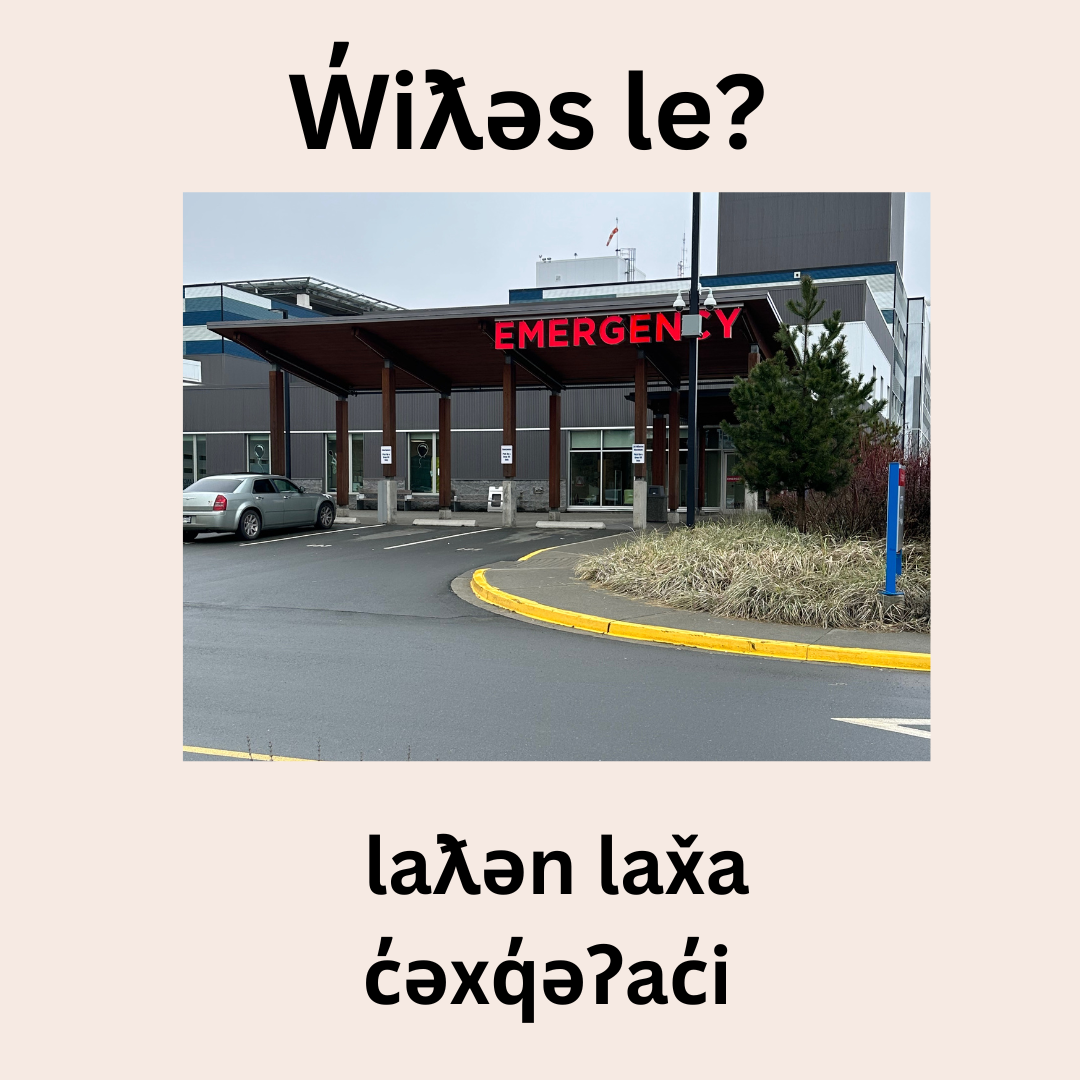 Laƛux̌ lax̌a c̓əxq̓əʔac̓i.
W̓iƛux̌ le?
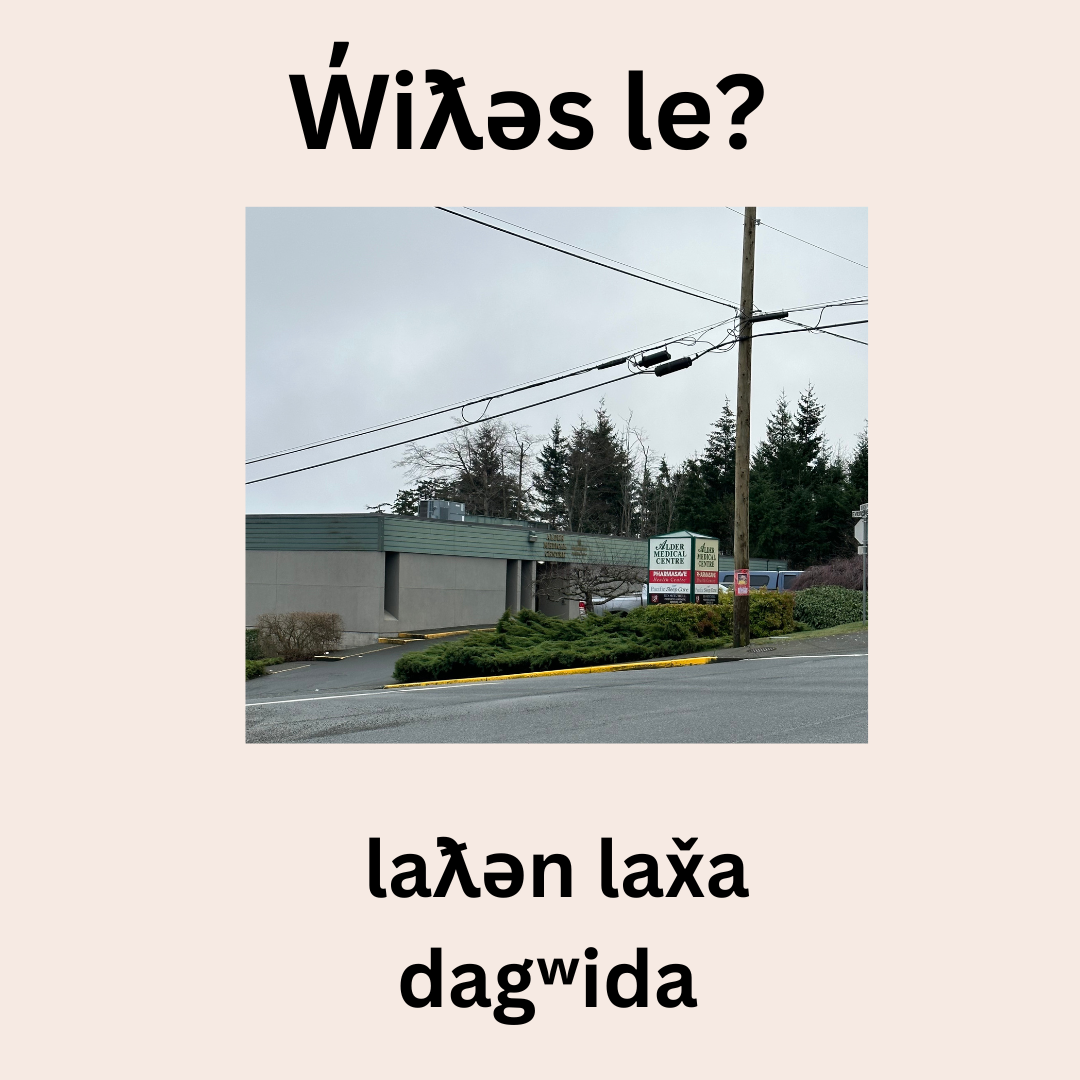 Laƛux̌ lax̌a dagʷida.
W̓iƛux̌ le?
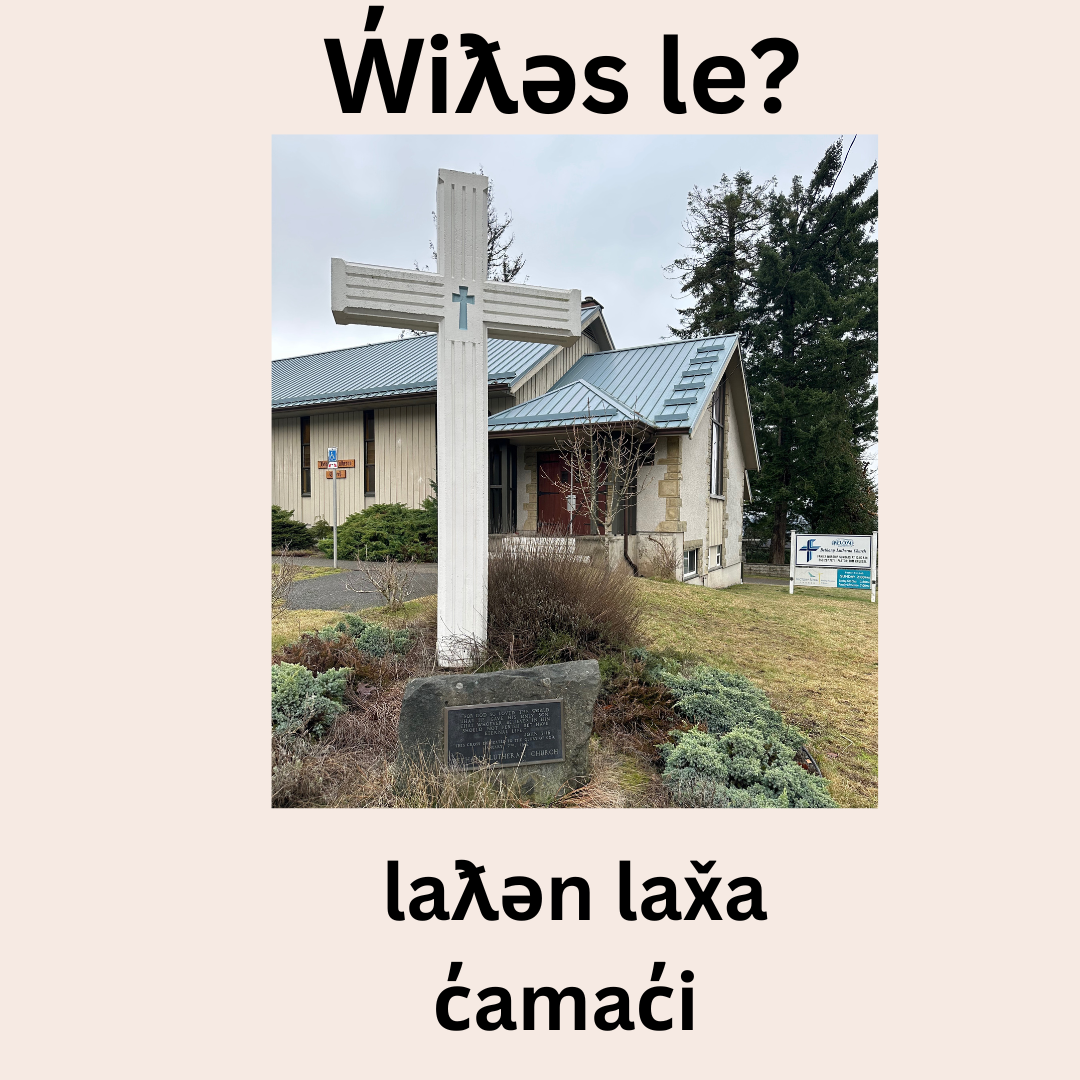 Laƛux̌ lax̌a c̓amac̓i.
W̓iƛux̌ le?
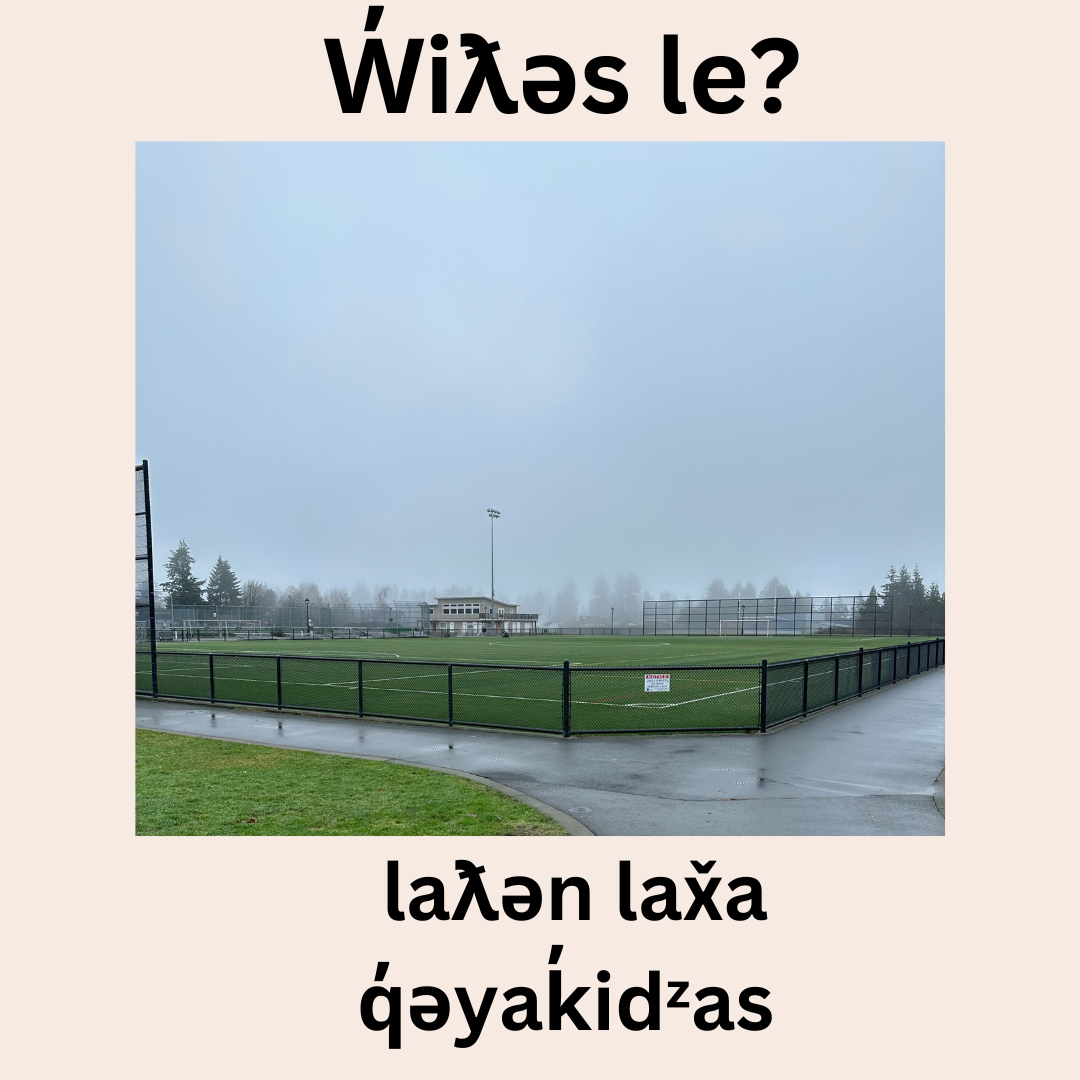 Laƛux̌ lax̌a q̓əyak̓idᶻas.
W̓iƛux̌ le?
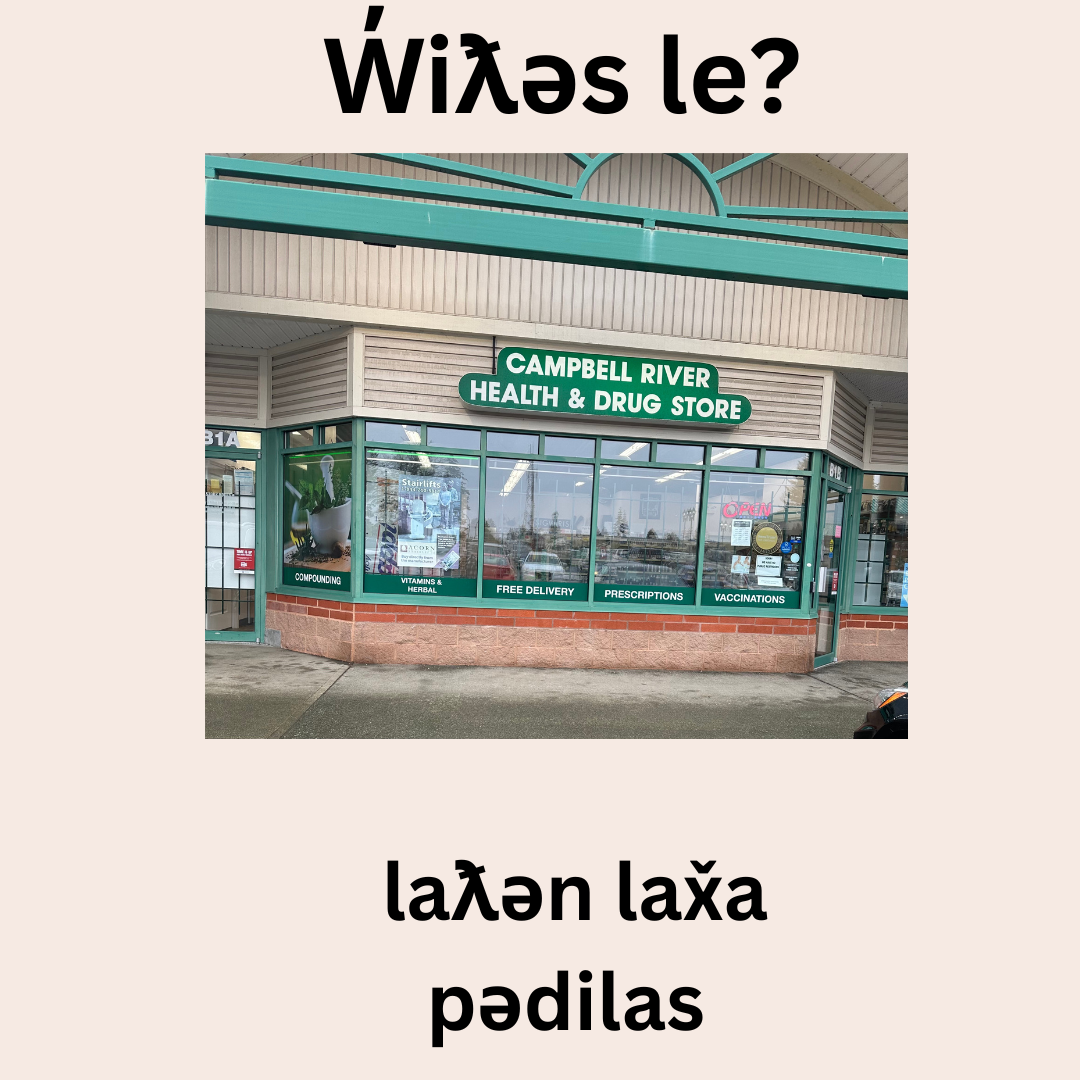 Laƛux̌ lax̌a pədilas.
W̓iƛux̌ le?
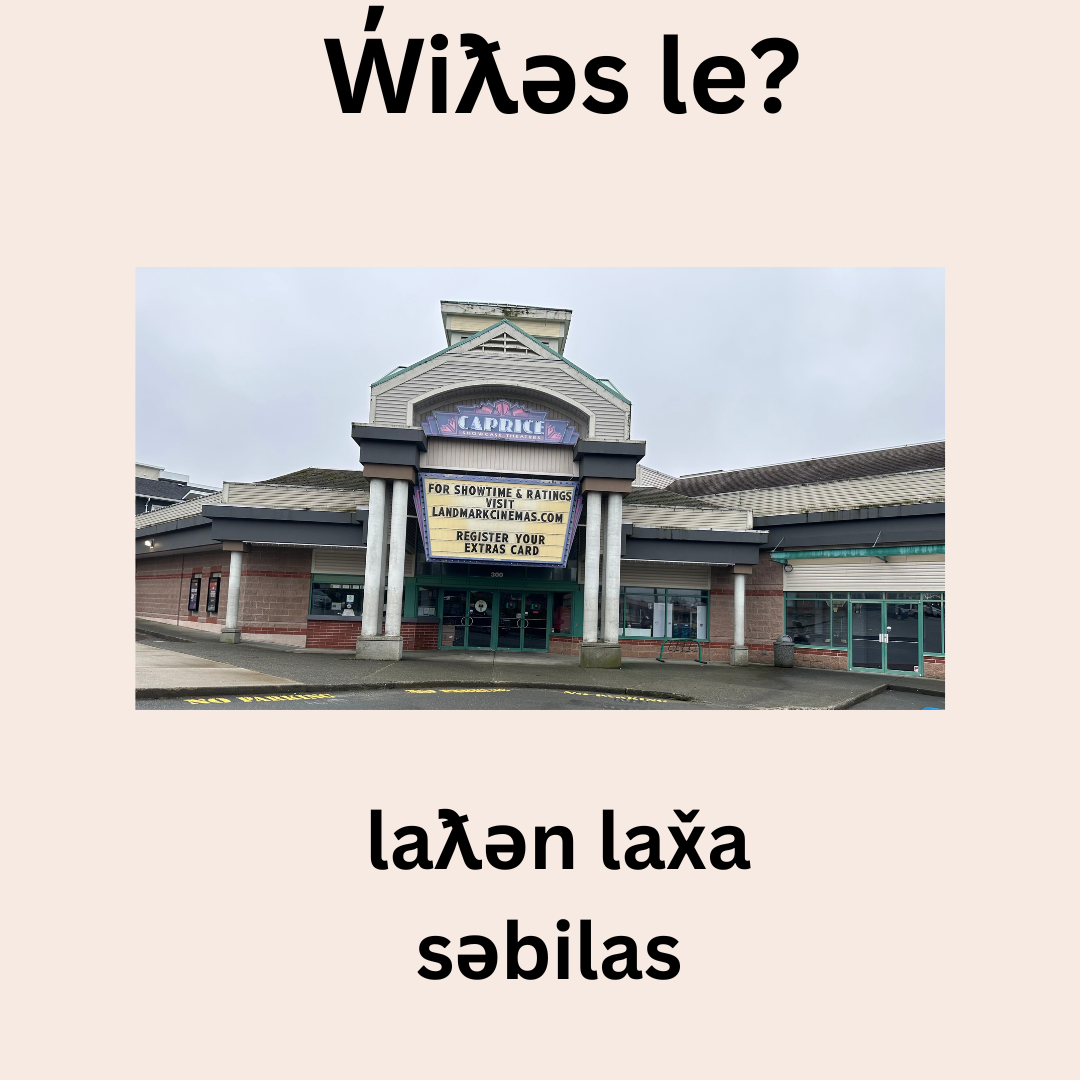 Laƛux̌ lax̌a səbilas.
W̓iƛux̌ le?
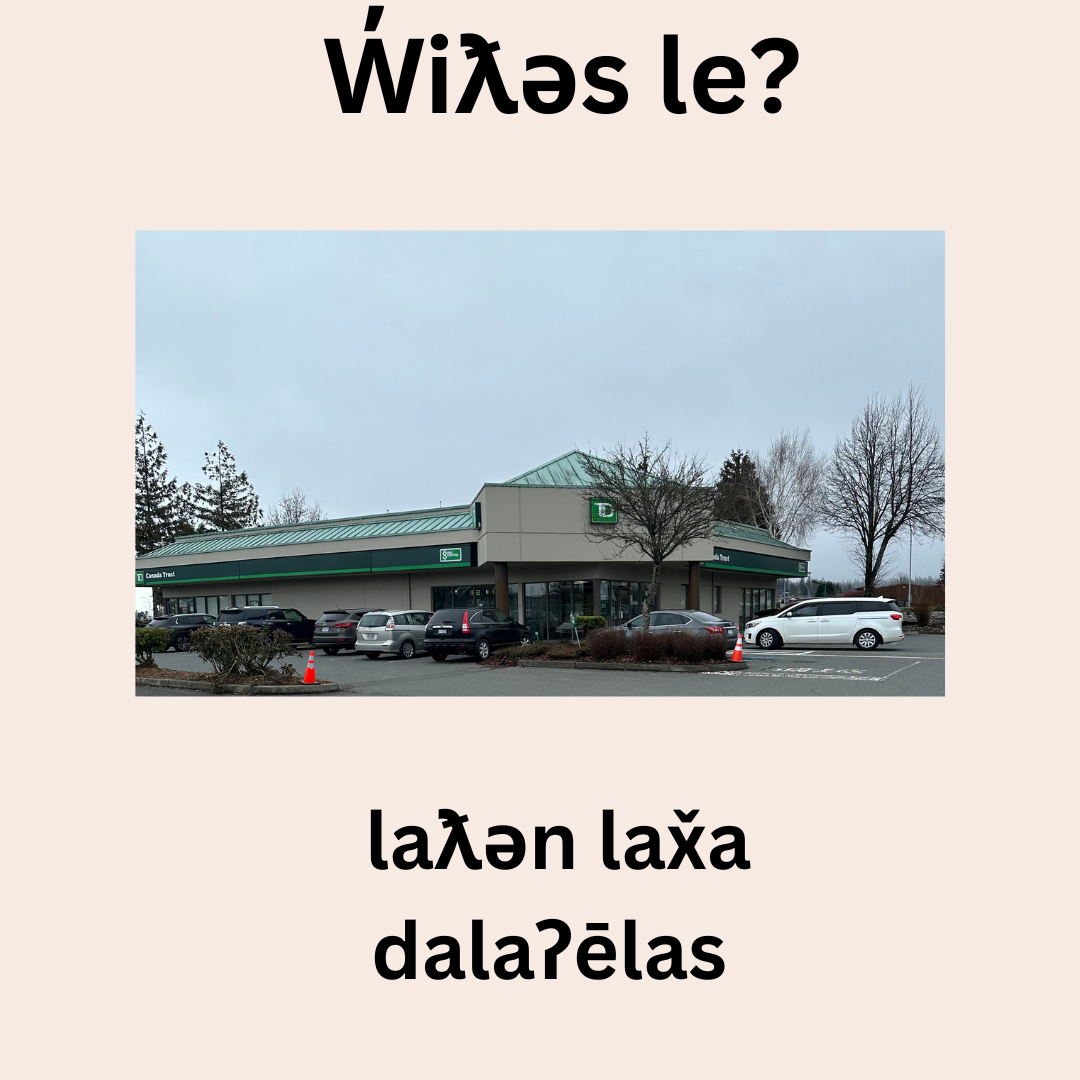 Laƛux̌ lax̌a dalaʔēlas.
W̓iƛux̌ le?
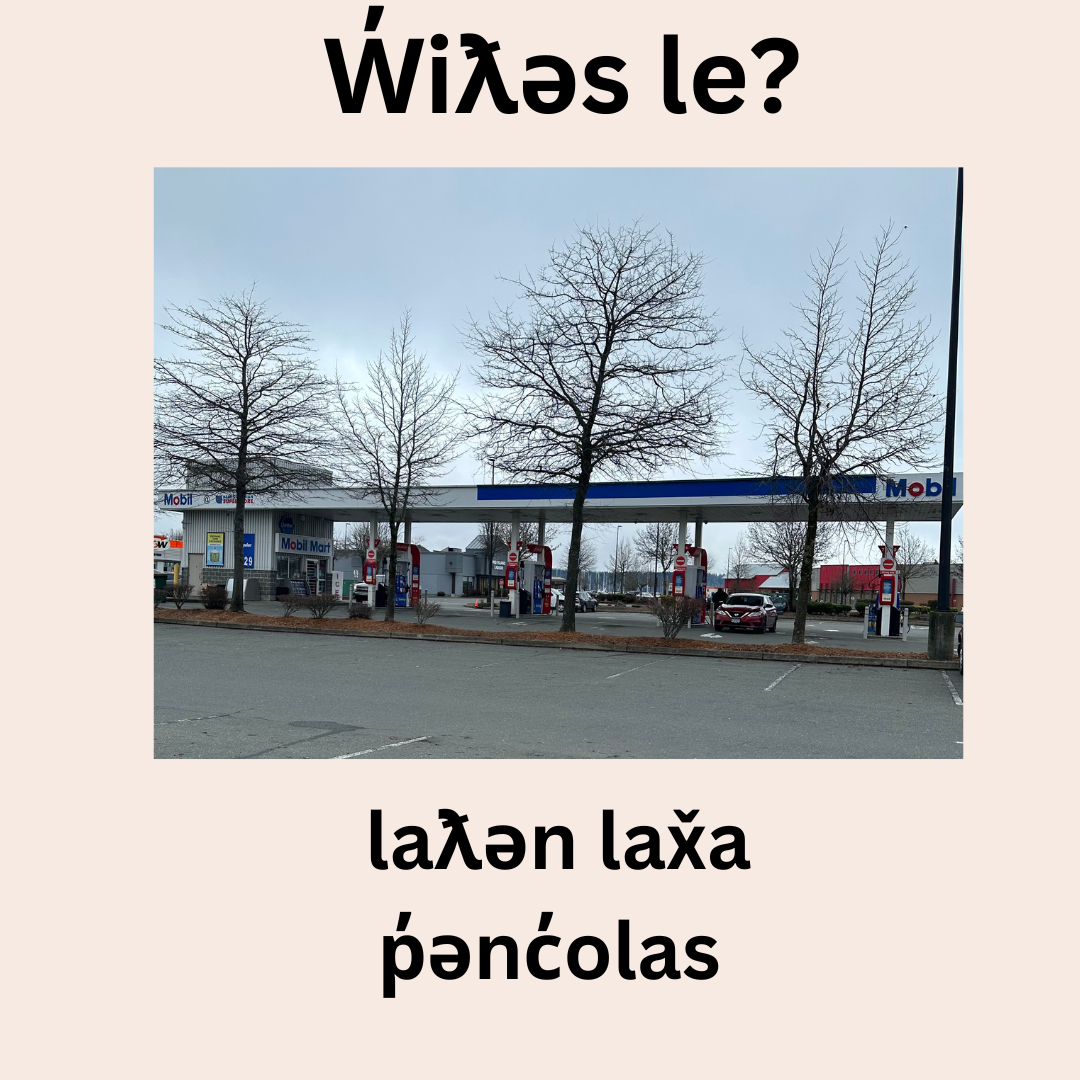 Laƛux̌ lax̌a pənc̓olas.
W̓iƛux̌ le?
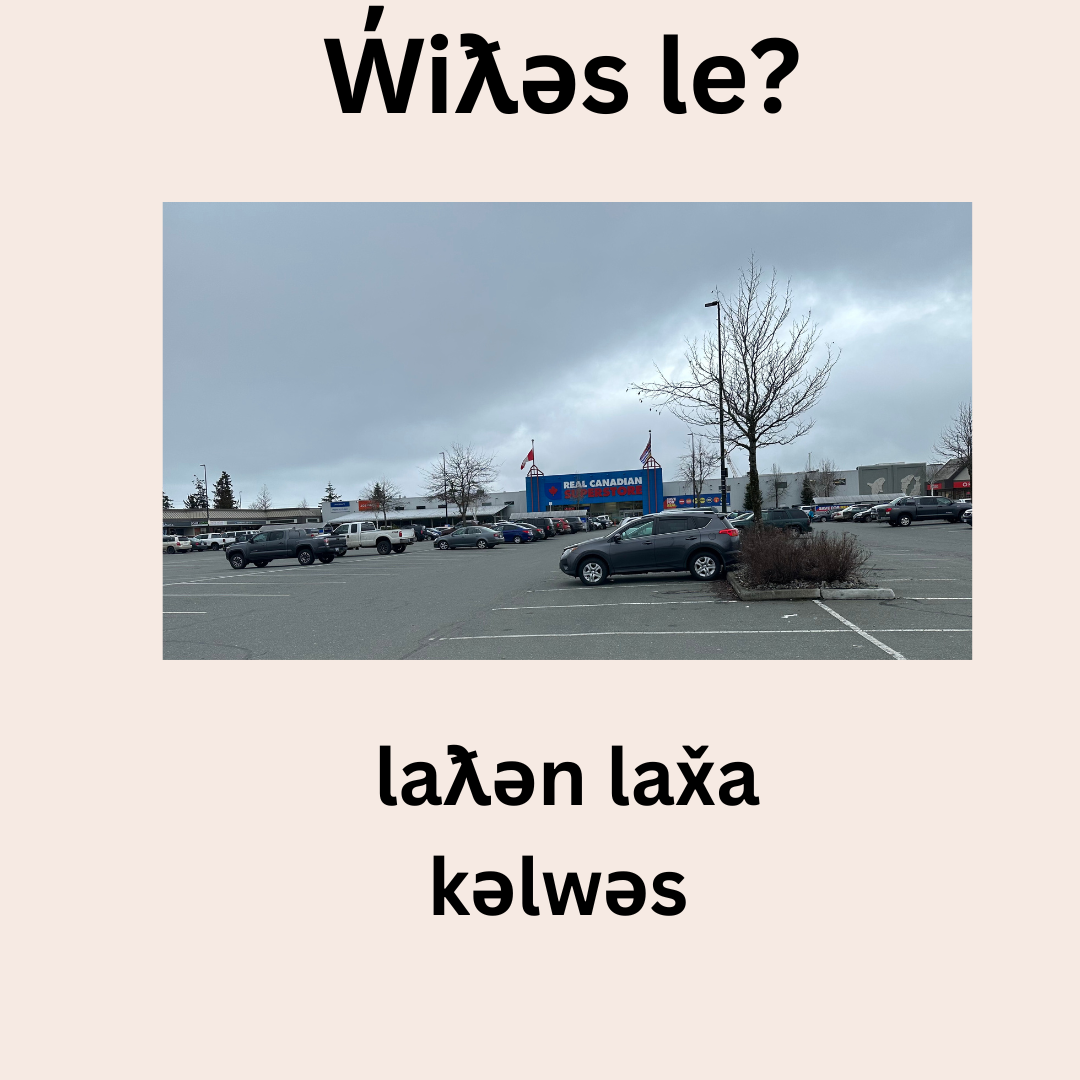 Laƛux̌ lax̌a kəlwəs.
W̓iƛux̌ le?
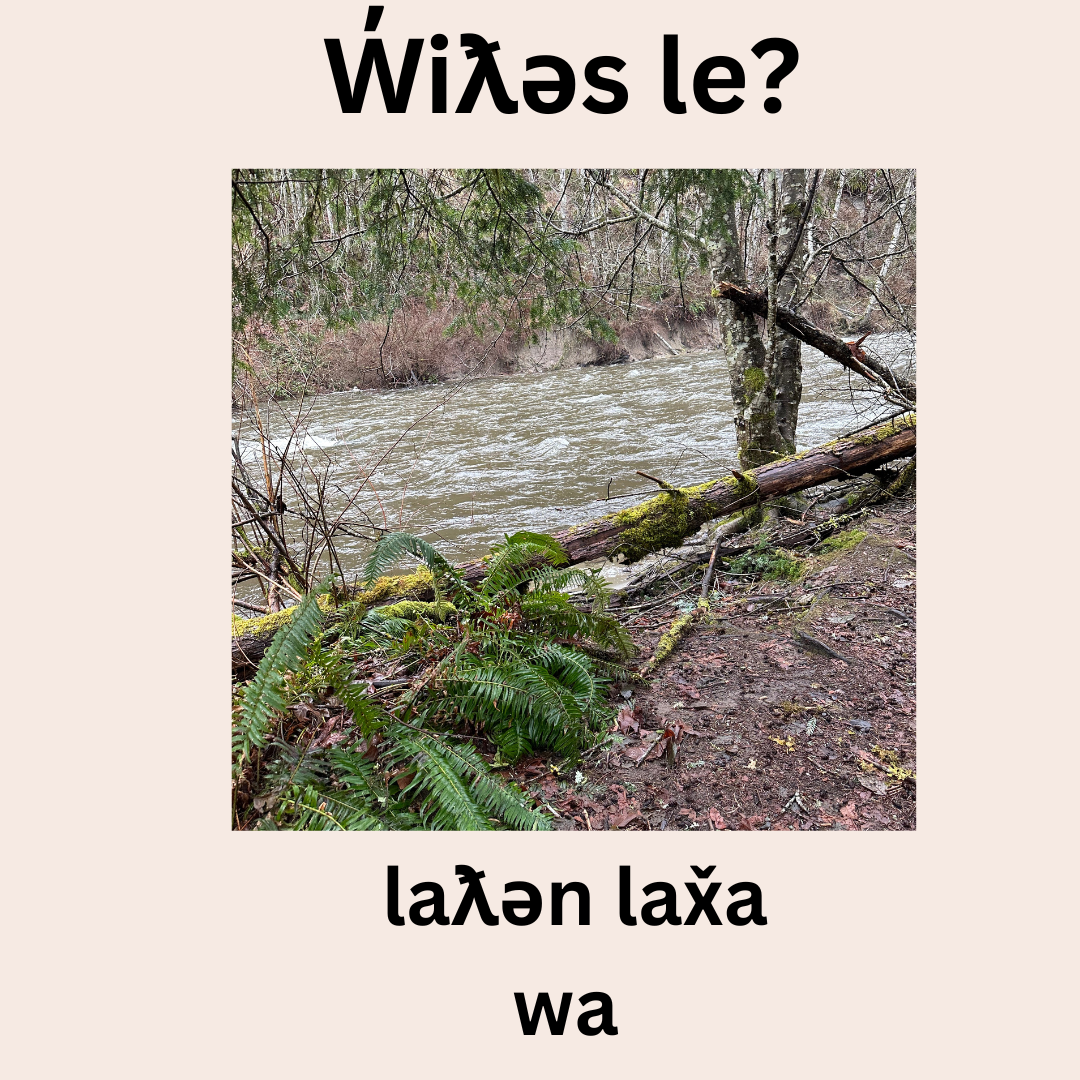 Laƛux̌ lax̌a wa.
W̓iƛux̌ le?
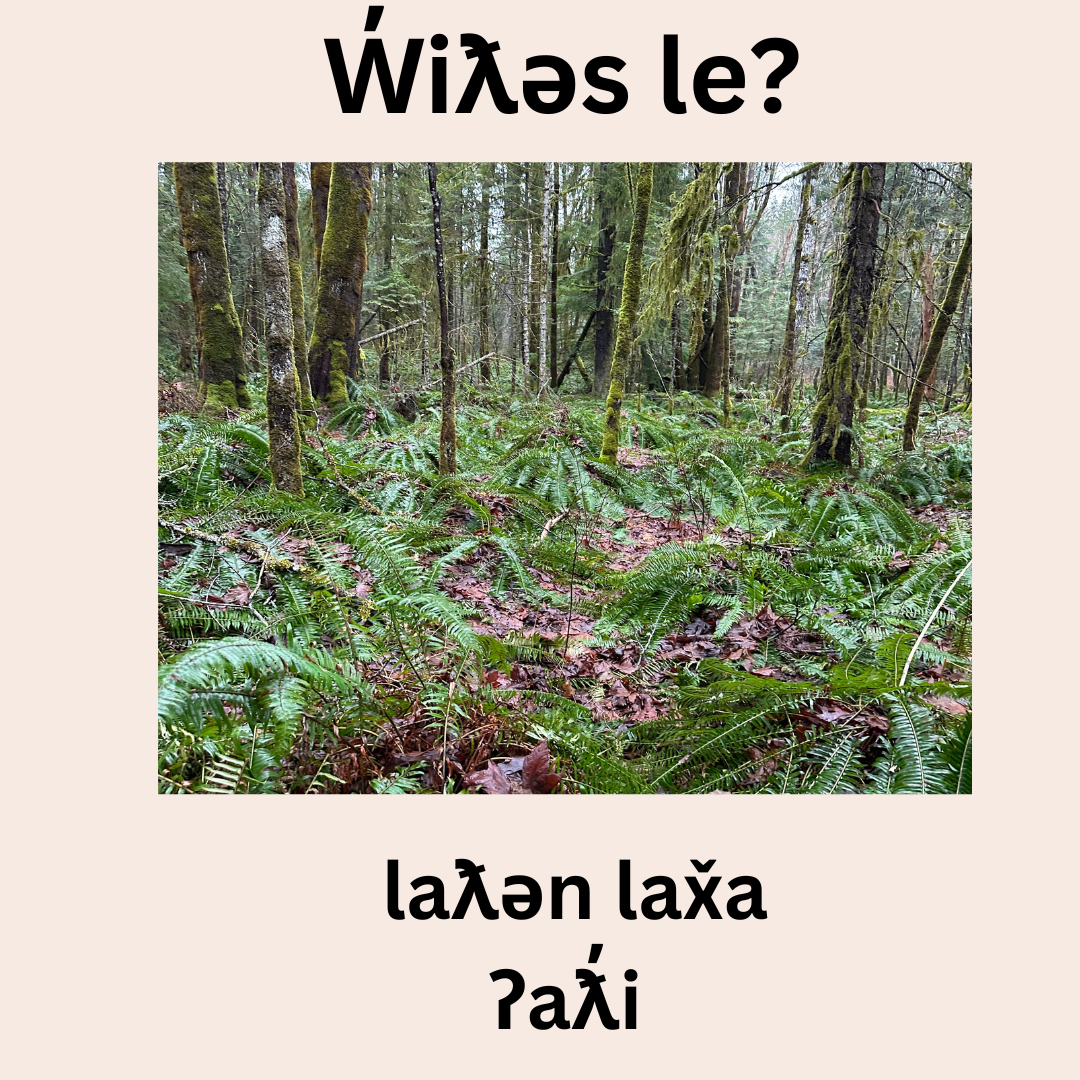 Laƛux̌ lax̌a ʔaƛ̓i.
W̓iƛux̌ le?
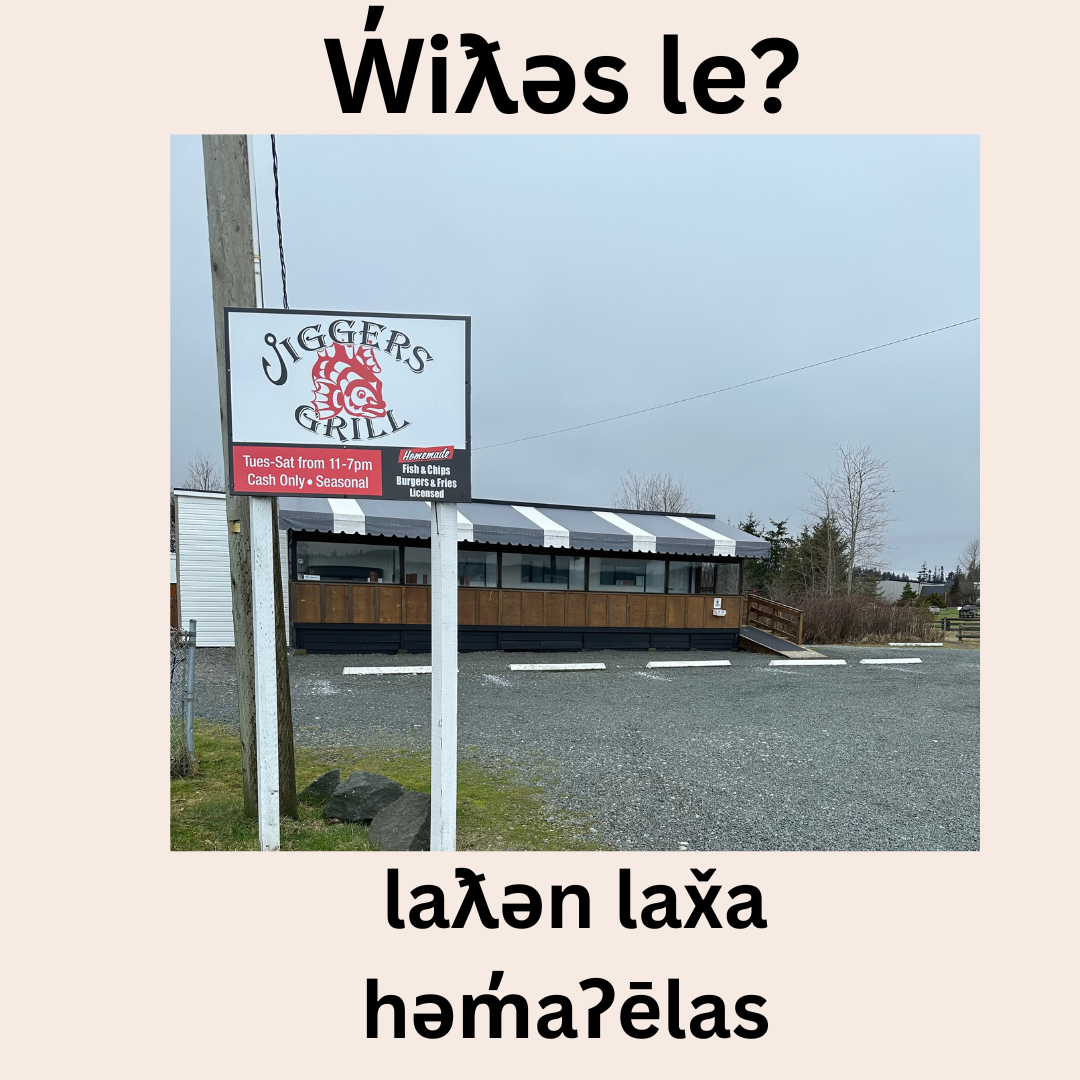 Laƛux̌ lax̌a həm̓aʔēlas.
W̓iƛux̌ le?
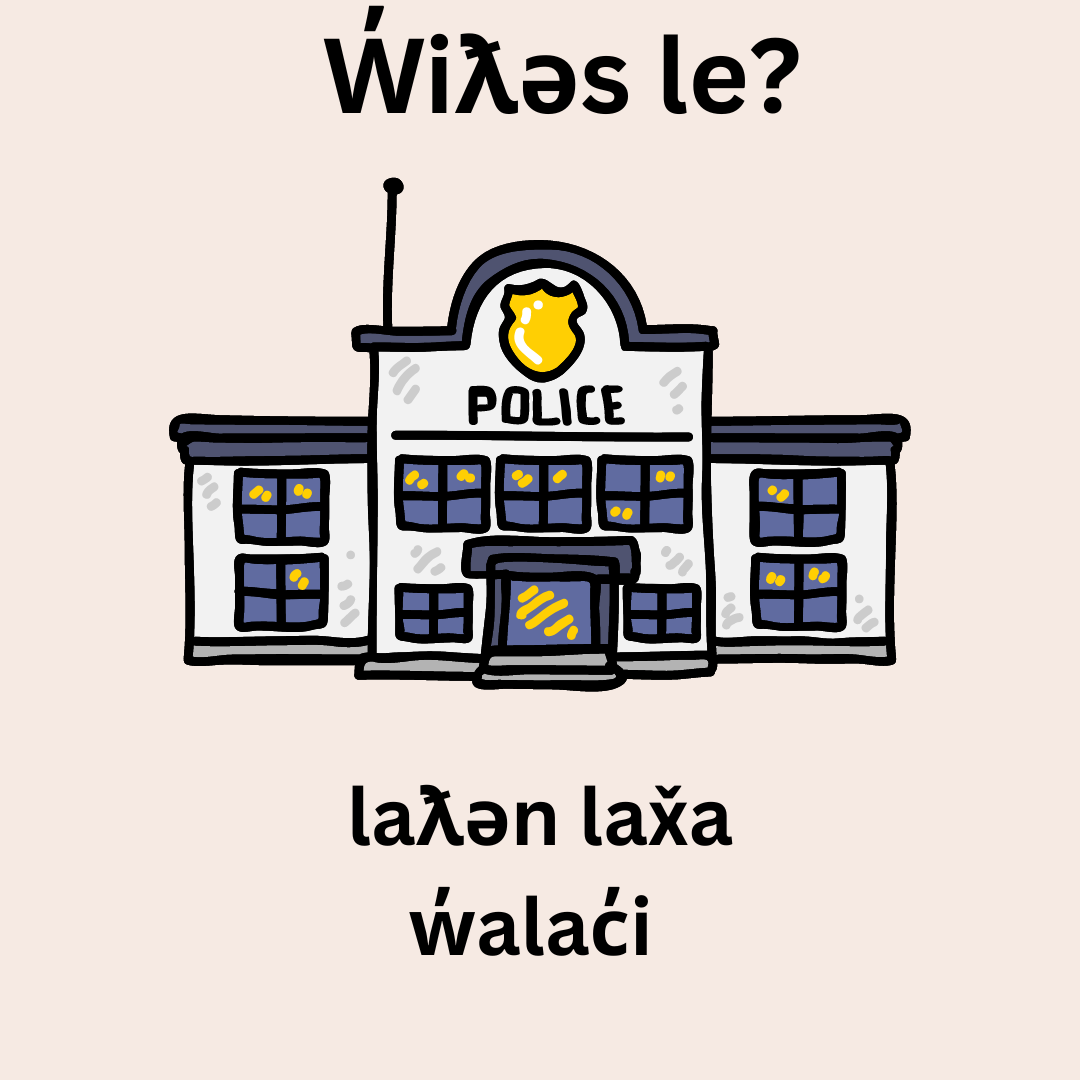 Laƛux̌ lax̌a w̓alac̓i.
W̓iƛux̌ le?
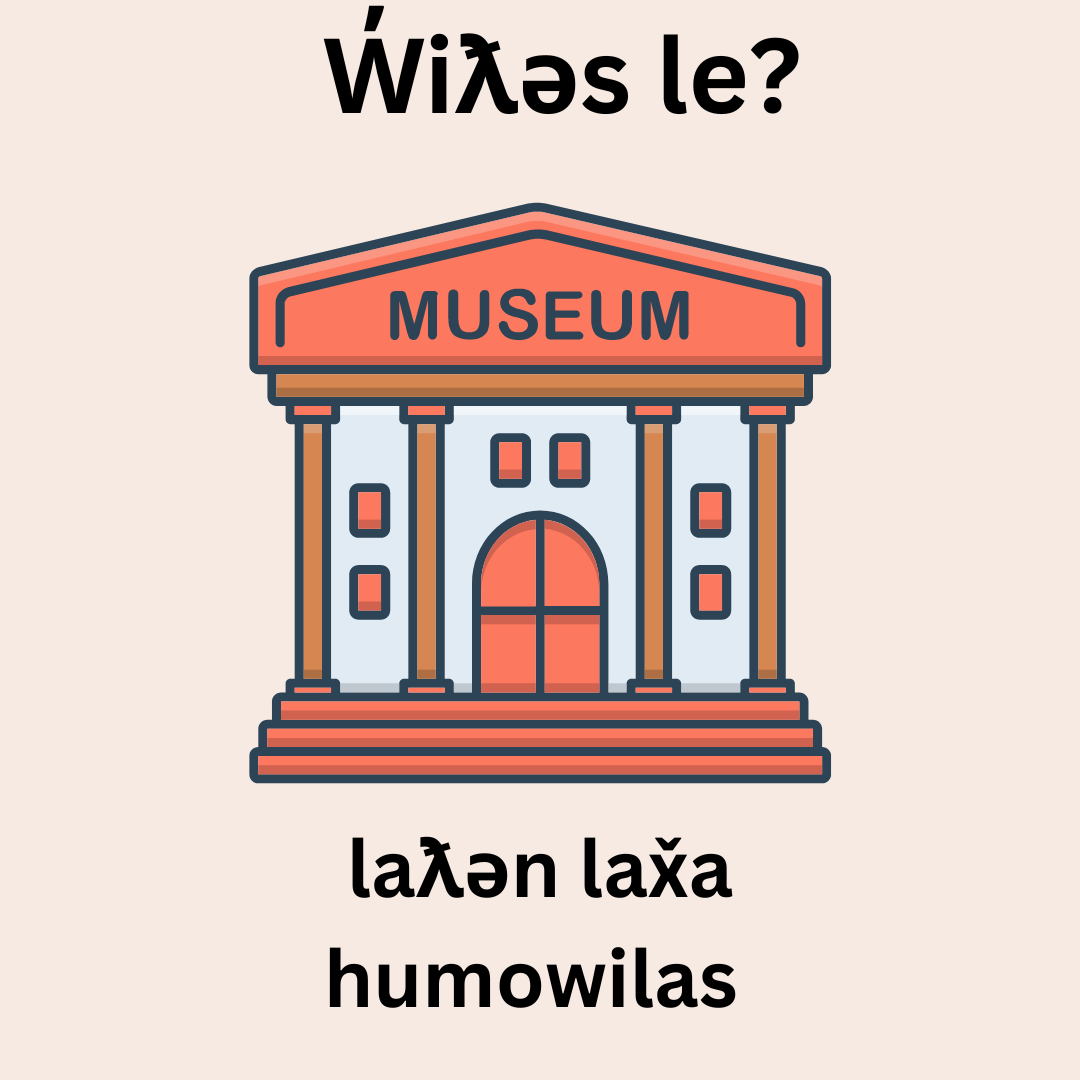 Laƛux̌ lax̌a humowilas.
W̓iƛux̌ le?
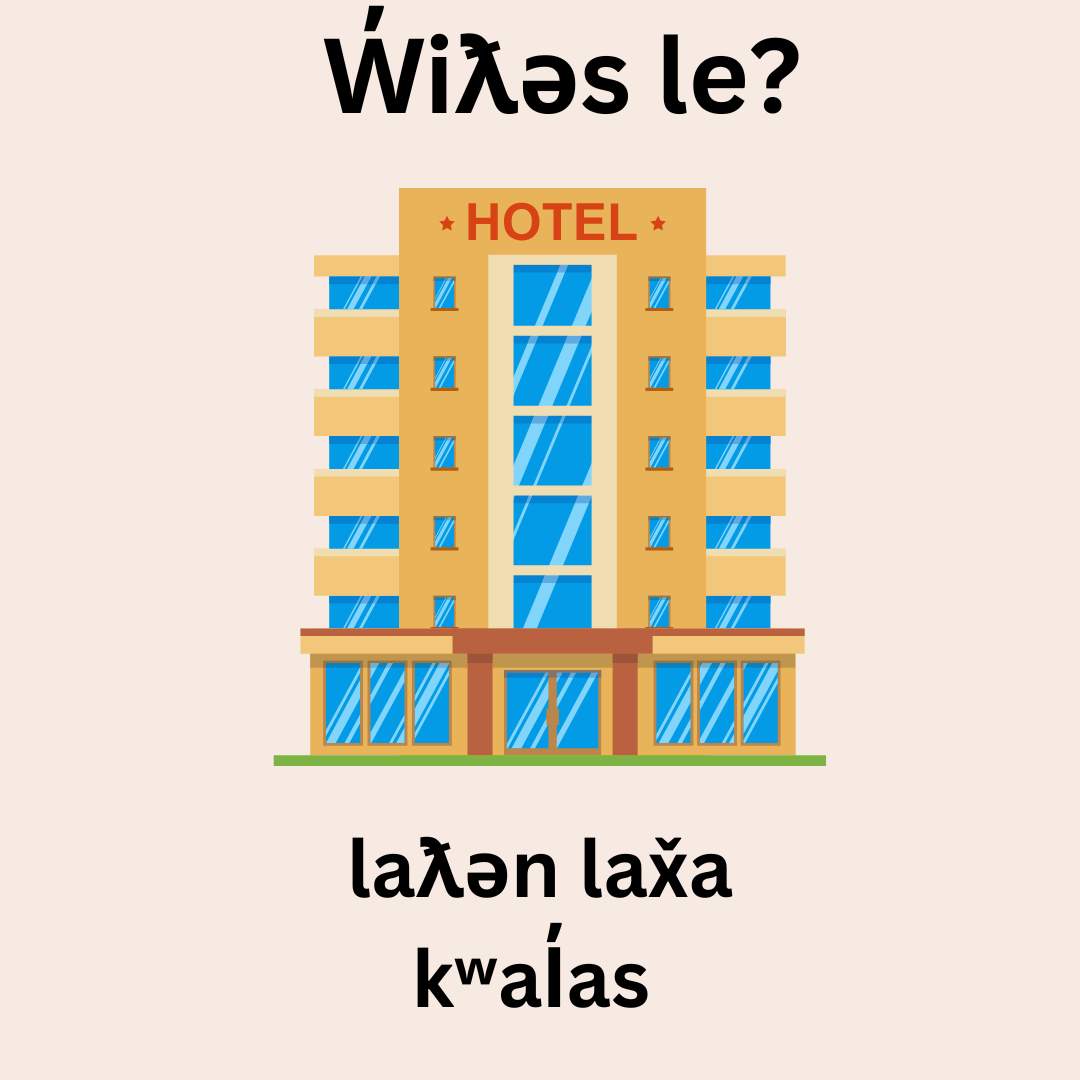 Laƛux̌ lax̌a kʷal̓as.
W̓iƛux̌ le?
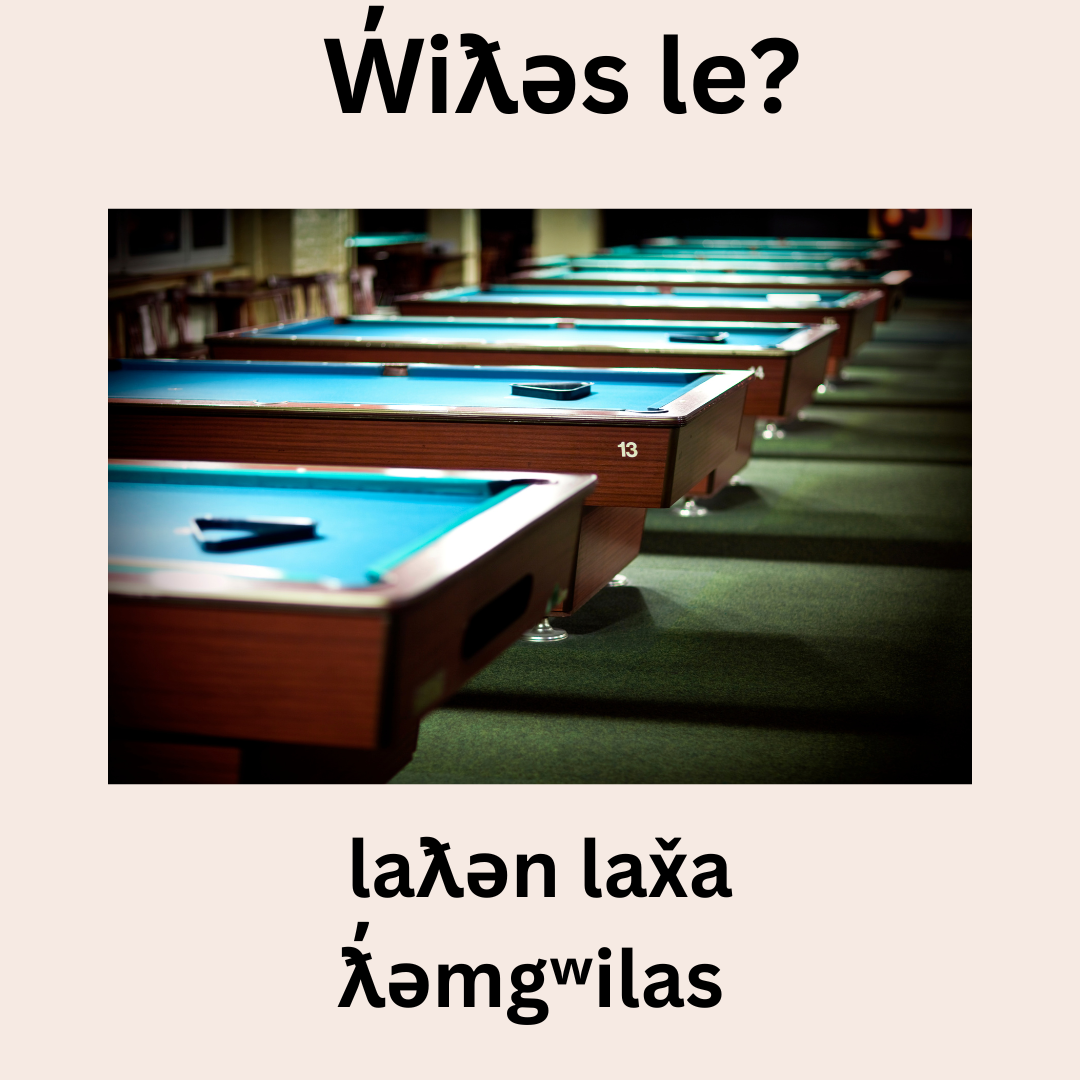 Laƛux̌ lax̌a ƛ̓əmgʷilas.
W̓iƛux̌ le?
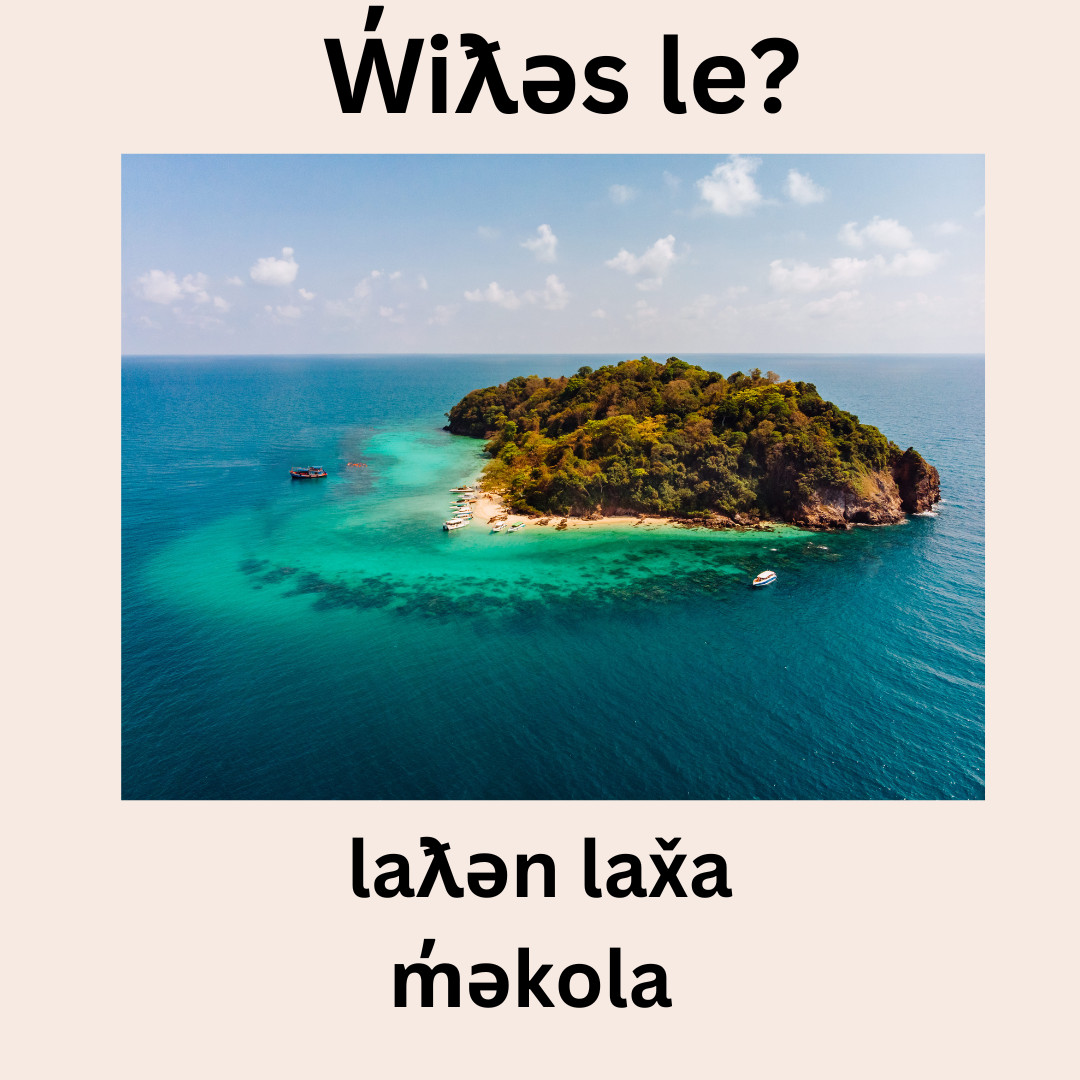 Laƛux̌ lax̌a m̓əkola.
W̓iƛux̌ le?
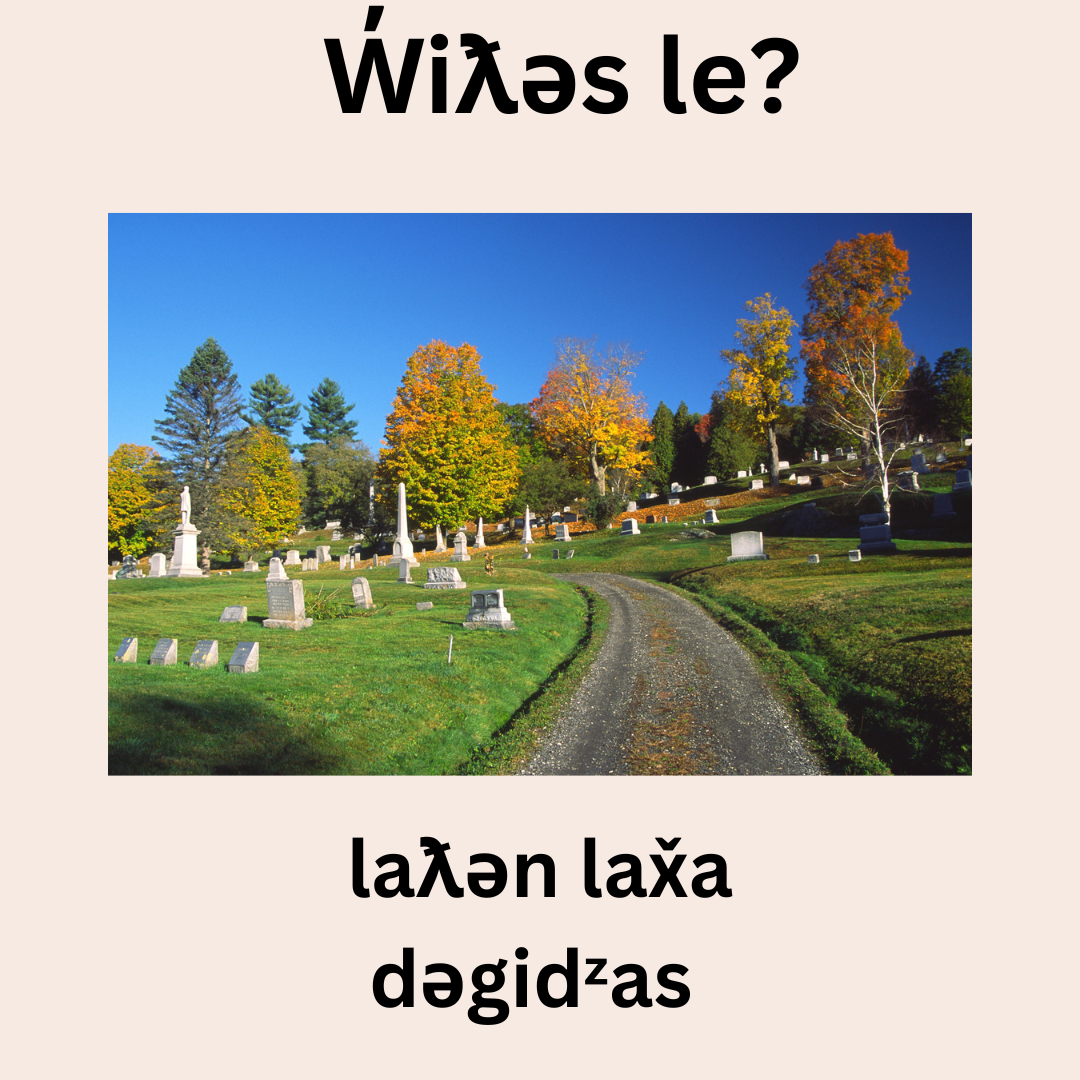 Laƛux̌ lax̌a dəgidᶻas.
W̓iƛux̌ le?
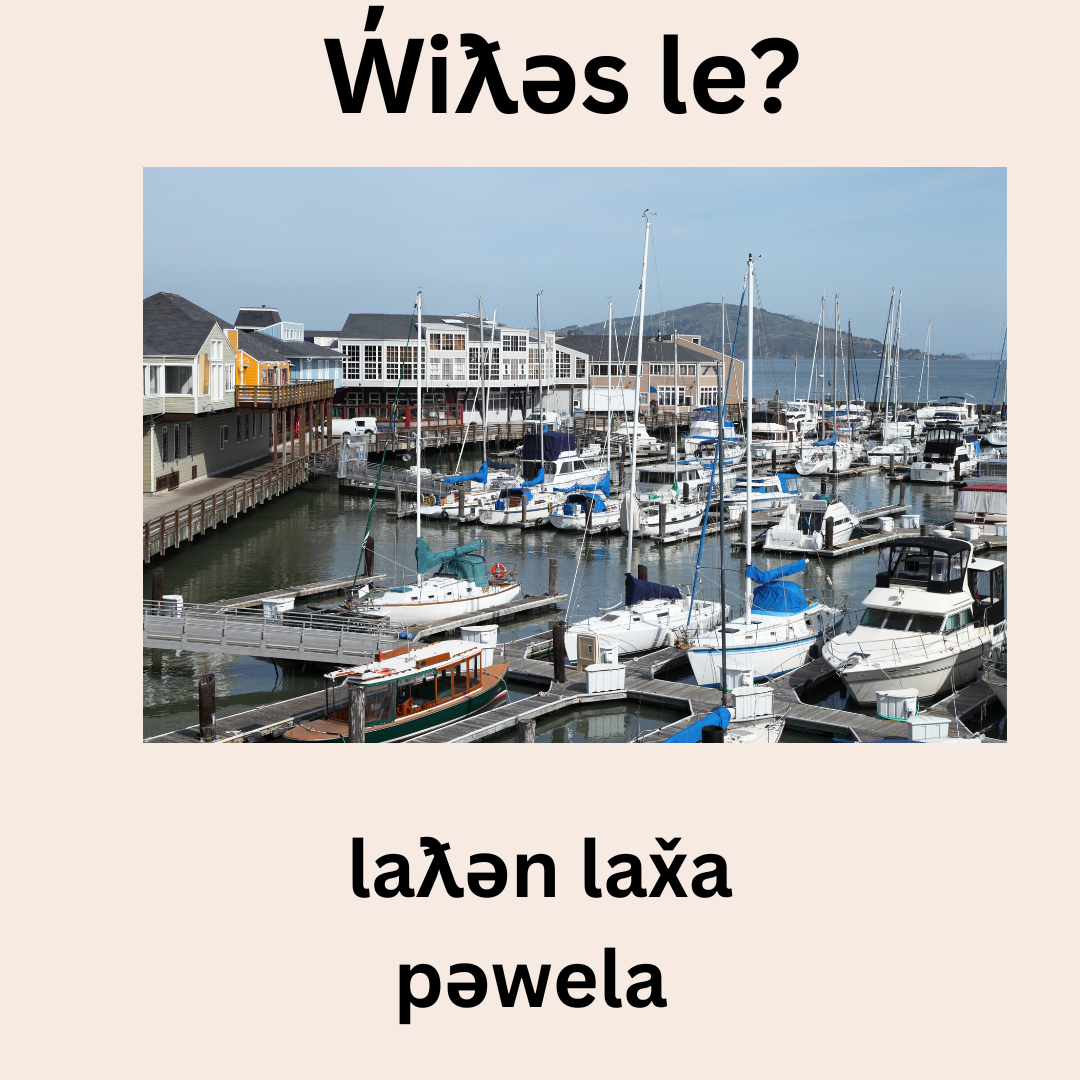 Laƛux̌ lax̌a pəwela.
W̓iƛux̌ le?
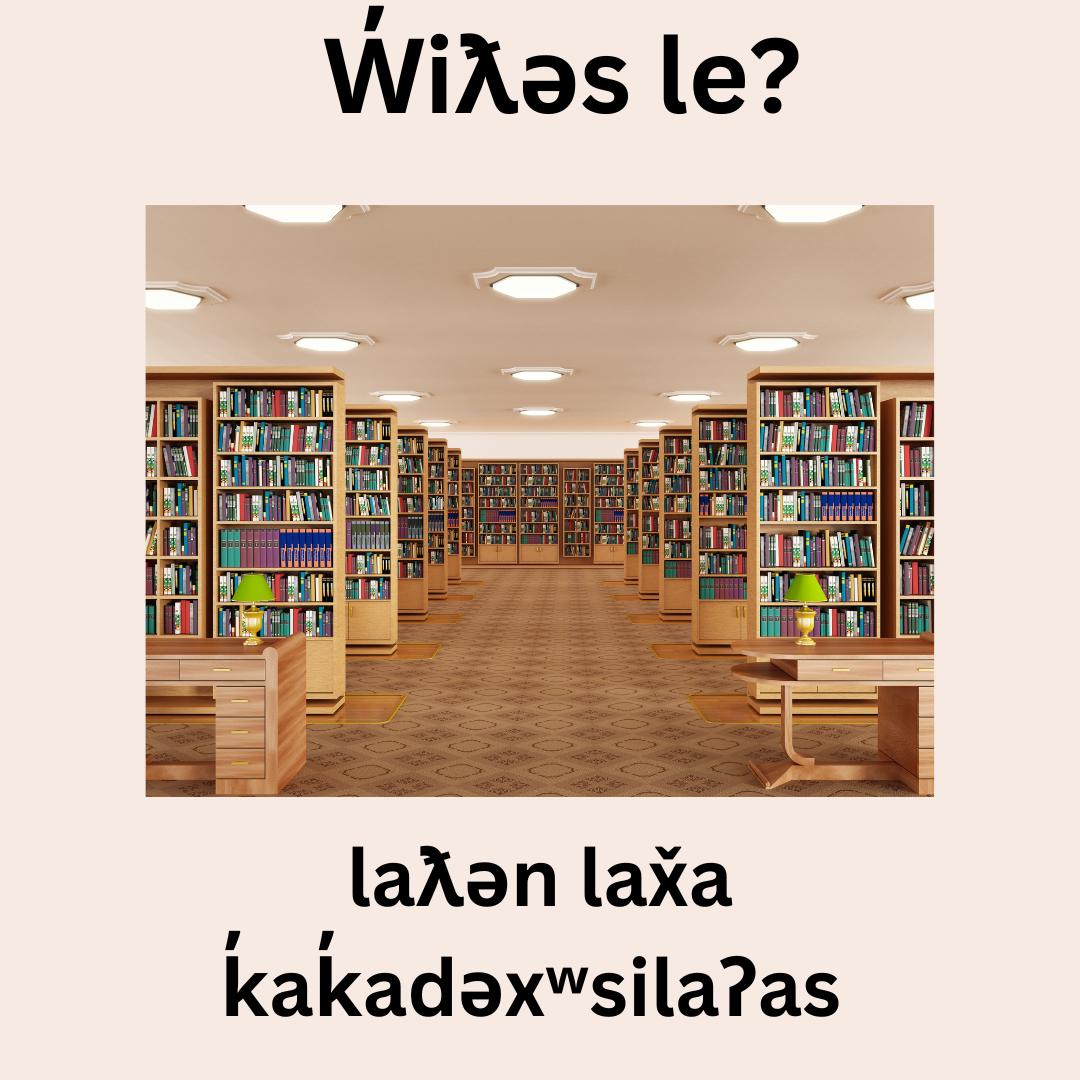 Laƛux̌ lax̌a k̓ak̓adəxʷsilaʔas.
W̓iƛux̌ le?
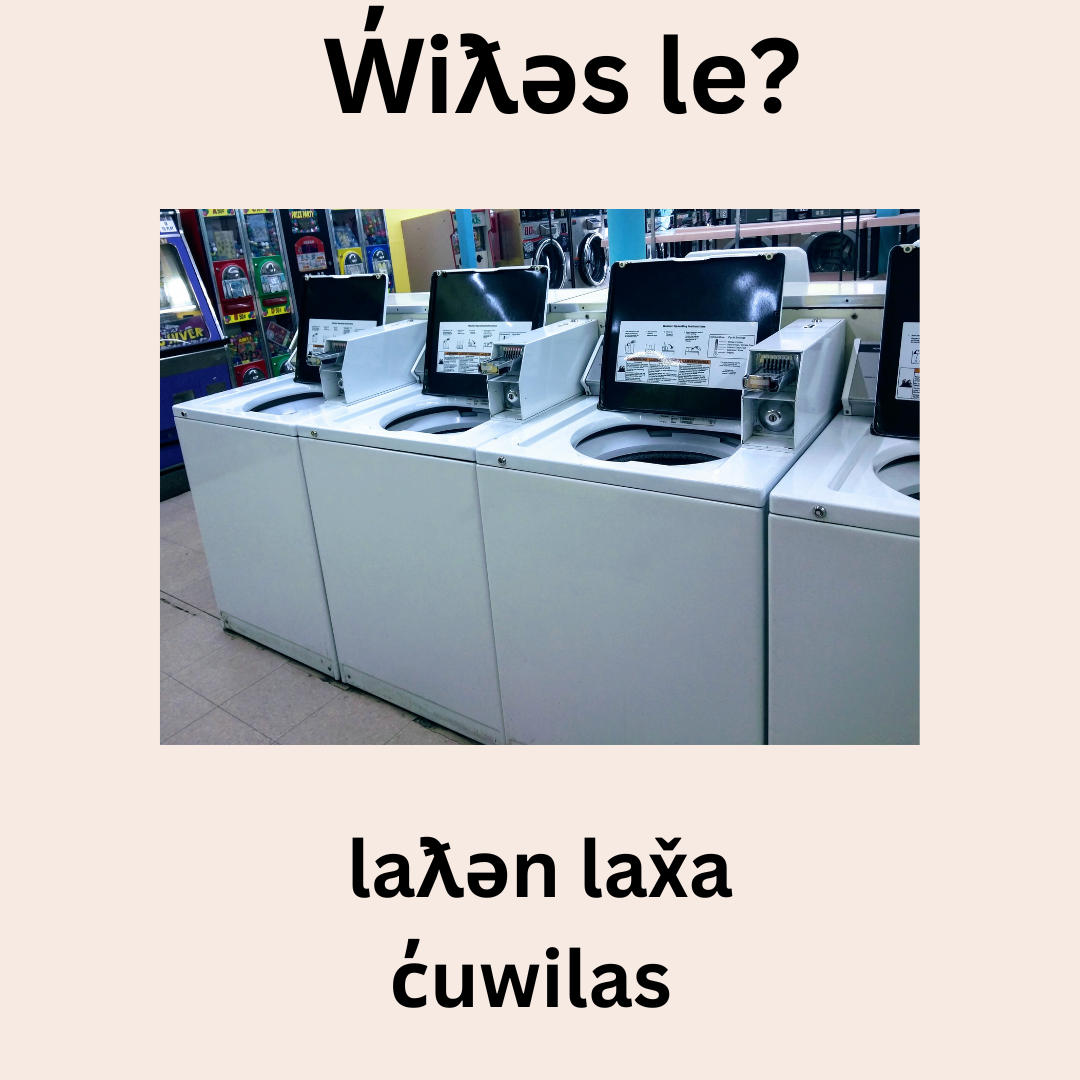 Laƛux̌ lax̌a c̓uwilas.
W̓iƛux̌ le?
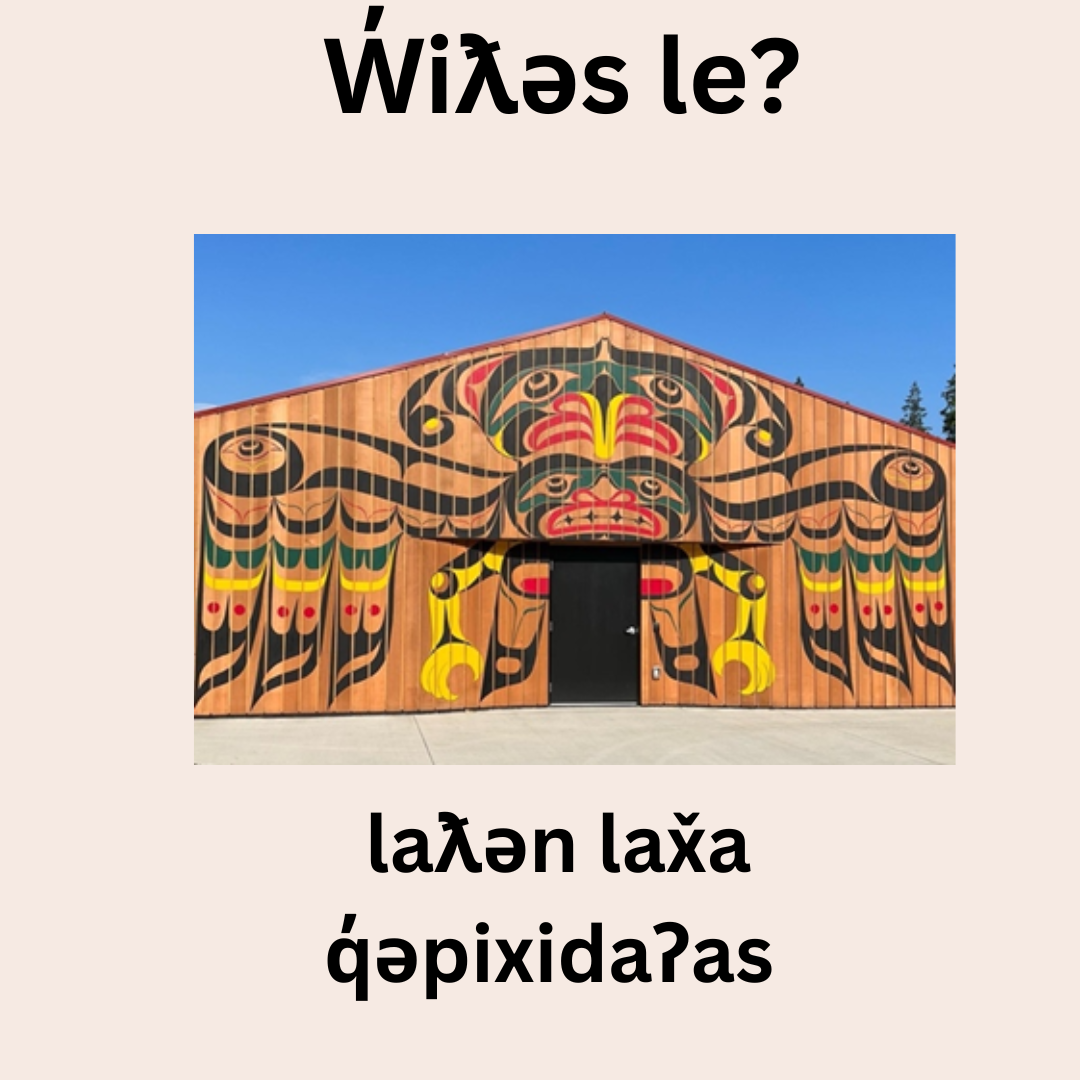 Laƛux̌ lax̌a q̓əpixidaʔas.
W̓iƛux̌ le?
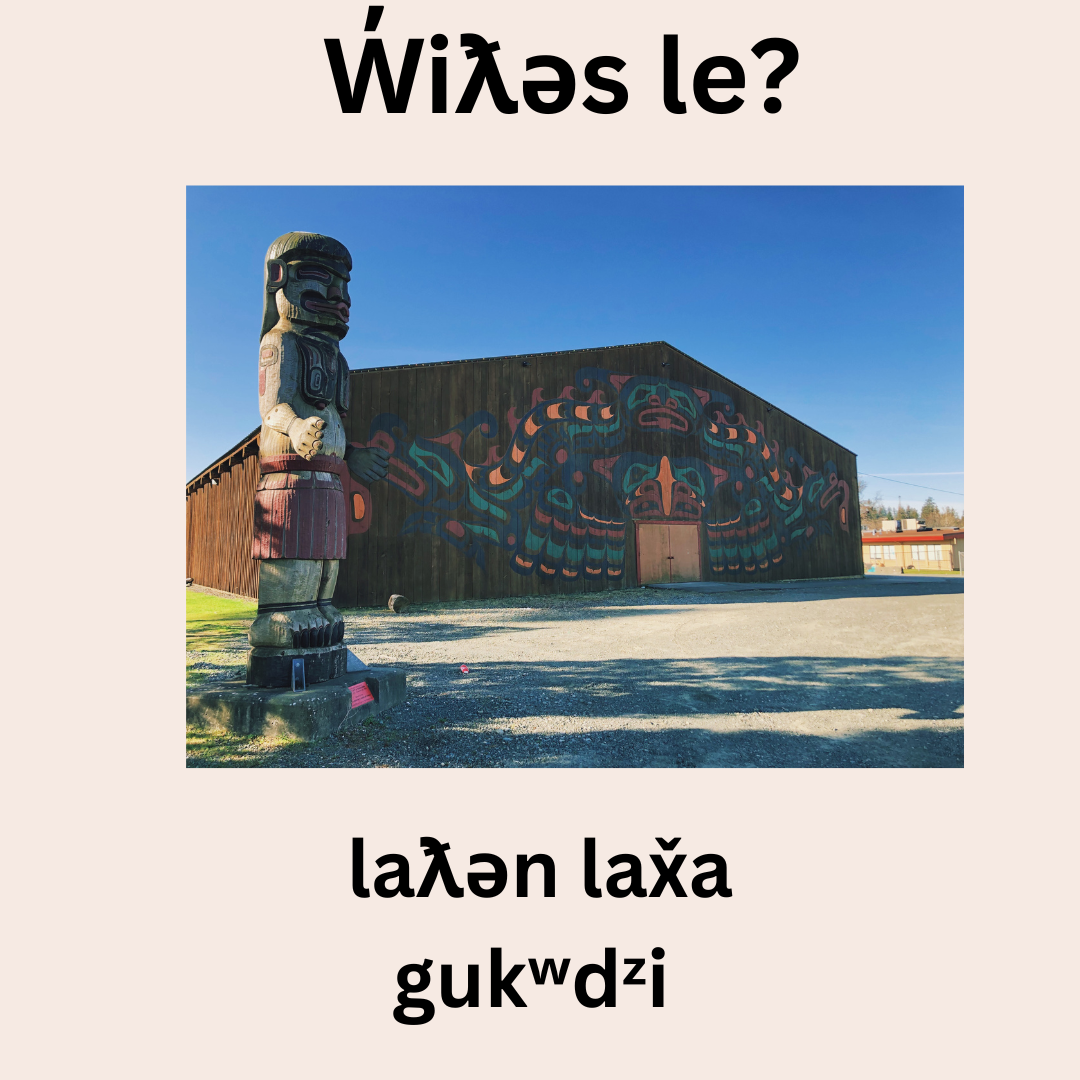 Laƛux̌ lax̌a gukʷdᶻi